Mutations 2
[Speaker Notes: Mutations—part 2]
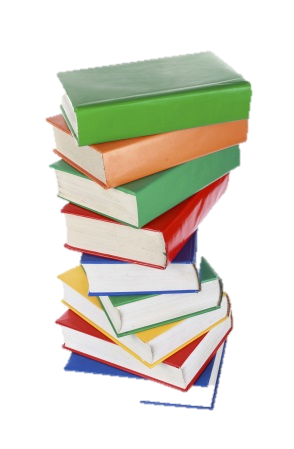 DNA
Bases:
A, T, C, G
Chromosome:
Codons:
Book
Words
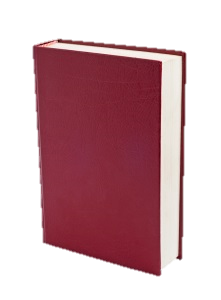 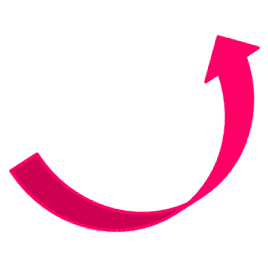 Genes:
Chapters
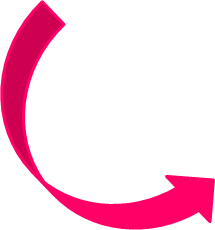 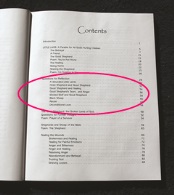 [Speaker Notes: You have learned that individual nucleotide bases (which are like letters) make up the codons (which are like words) that make up the genes (which are like chapters) that make up chromosomes (which are like individual books) which all together make up all your DNA (and are like a series of books)]
Mutationsin Cell Division
Mitosis
Meiosis
Can be passed on to offspring
Not passed on to offspring
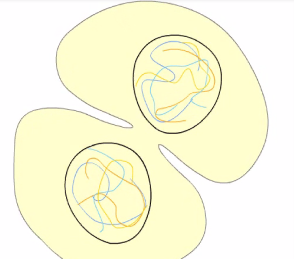 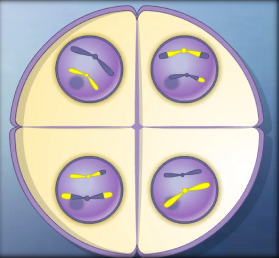 [Speaker Notes: You have also learned that mistakes—which are called Mutations—can happen during the process of cell division.  Many mistakes are caught and corrected, but some are not.  Mistakes that happen during the replication of regular body cells can result in diseases such as cancer but cannot be passed on to offspring.  Mutations that happen to reproductive cells (sperm and egg) can be passed on to offspring. If a mutation in reproductive cells is bad enough, the offspring may not develop properly or may die early.]
Mutations can affect:
A single gene
An entire chromosome
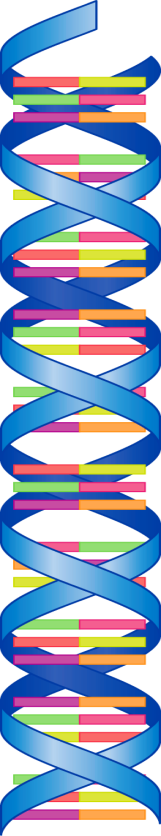 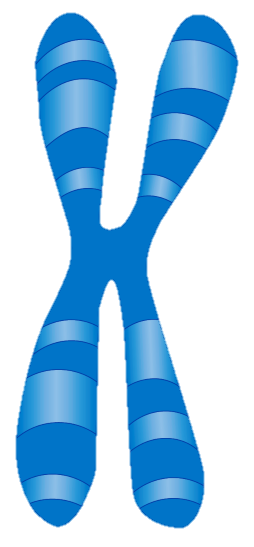 Gene
[Speaker Notes: Mutations can affect a single gene or an entire chromosome.]
Mutations can affect:
A single gene
An entire chromosome
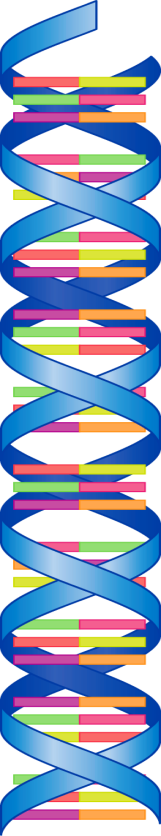 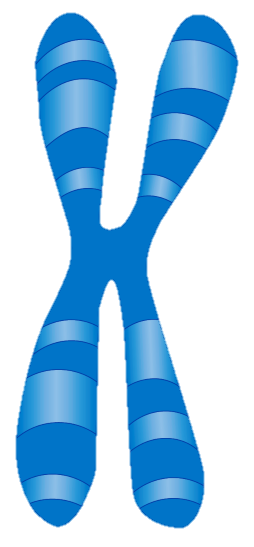 Gene
4
2
[Speaker Notes: We’ll talk about 2 kinds of mutation that can affect a single gene and four kinds of mutations that can affect entire chromosomes.]
Gene
1. Sequence Mutations
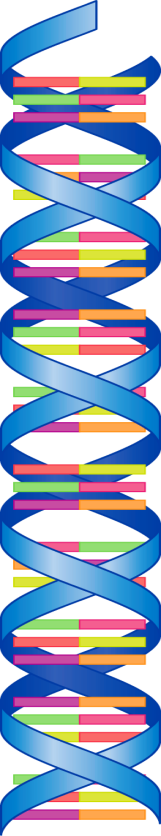 2. Frameshift Mutations
[Speaker Notes: The two that affect single genes are sequence mutations and frameshift mutations.]
1. Sequence mutation
Gene
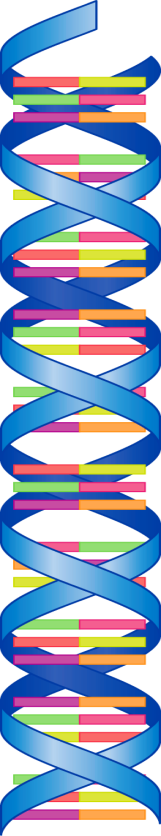 Pancake

Panvake
[Speaker Notes: A sequence mutation—sometimes called a point mutation—happens when one nucleotide base is substituted for another. Kind of like when a “v” is substituted for the “c” in pancake.
As this strand of DNA was copied, this “A” was replaced by a “C”.]
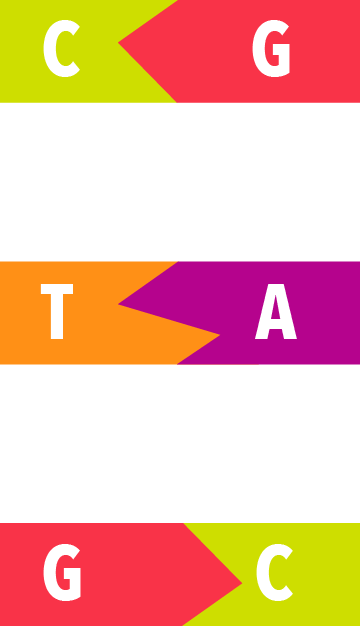 A
T
C
G
[Speaker Notes: Since A always joins with T and C with G,]
1. Sequence mutation
Gene
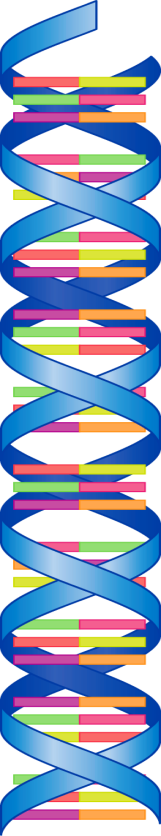 Pancake

Panvake
[Speaker Notes: the new “C” would have to join with a “G”.  In this way both base pairs are replaced by others]
2. frameshift mutation
Gene
Insertion:
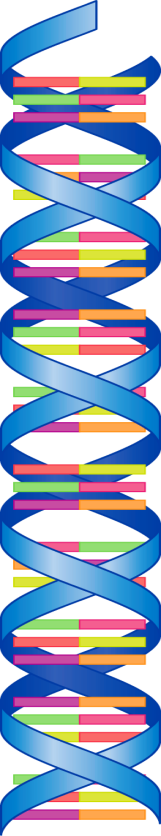 Pancaake
Pancake
Deletion:
Pancake
Panake
[Speaker Notes: The second kind of mutation that affects a single gene is a frameshift mutation, which happens when an extra base is inserted (kind of like when this extra “a”  is added to the word pancake) or when a base is deleted (kind of like when the “c” was deleted from the word pancake).  When an extra letter is added, it pushes all the letters after it further to the right.  When a letter is deleted, all the letters after it move to the left.]
[Speaker Notes: Here is an illustration of a frameshift deletion.  Figure 1 represents the original strand of DNA.  Figure 2 shows that while the DNA was being copied, an “A” was left out by mistake, leaving a gap in the sequence.  Everything to the right of the missing “A” shifts to the left to fill the gap.  Figure 3 shows the new strand of DNA.  The section to the left of where the deletion occurred is just the same as it was before.  The gap left by the deletion has been filled by shifting the rest of the bases to the left.]
[Speaker Notes: The new strand of DNA is one base shorter than the original strand.  Because many of the base pairs shifted to the left, the groups of three are different now.  Notice that the sequence used to be C, T, A.  But not it is T, A, G.  Since each sequence of three bases carries information, the information carried by the sequence of three may be damaged or lost as the sequence changes.]
0
[Speaker Notes: Something similar happens  in a frameshift insertion.  This time, an extra base is inserted by mistake between two other bases, making the new strand of DNA longer than the original one was.  In the new strand, the newly inserted base pair causes all the rest of the bases to shift to the right.]
[Speaker Notes: Because of the newly inserted base pair, the groups of three are no longer the same.  The sequence TGT in the original DNA strand is now TTG.  What used to be TGG becomes TTG.  And AAT is now GAA.  Because each of these sequences of three carries information, or has meaning, the information carried in the DNA is no longer accurate.]
Chromosome
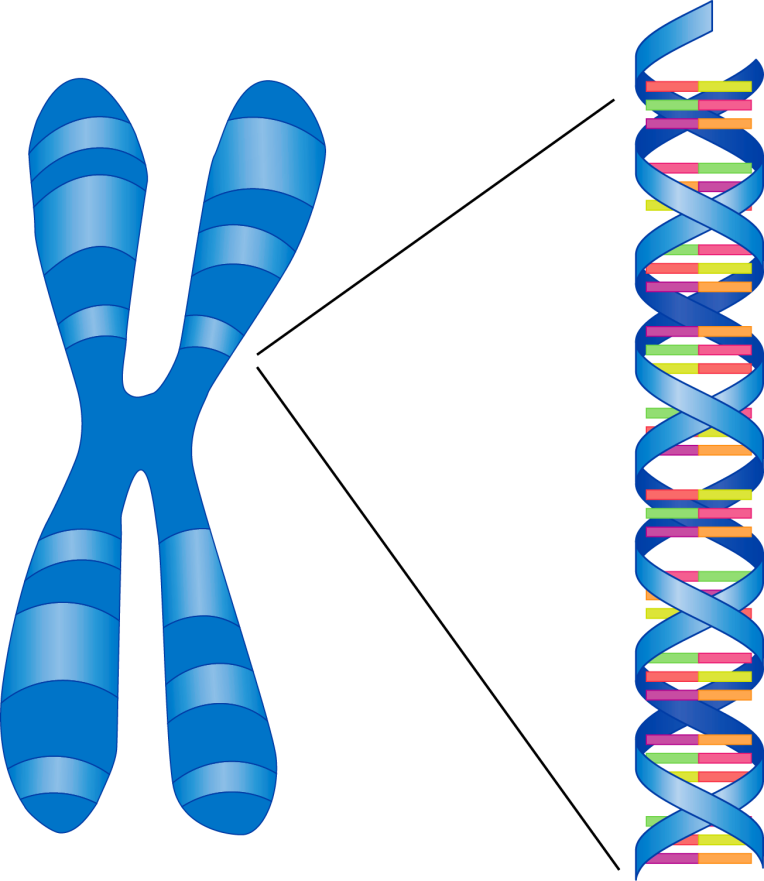 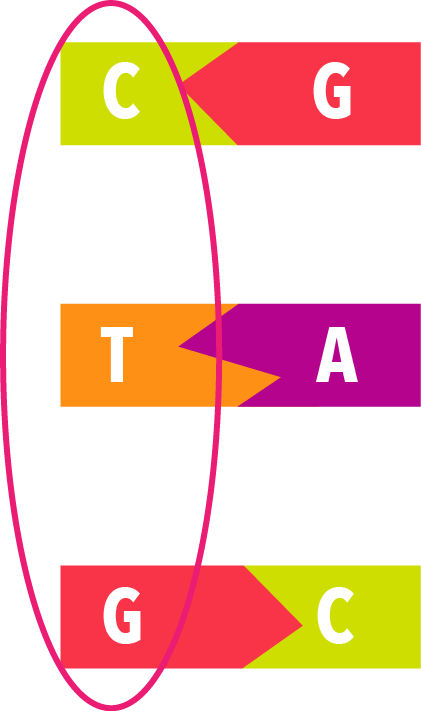 Genes
Codons
http://en.wikipedia.org/wiki/P%C5%99%C3%ADru%C4%8Dn%C3%AD_slovn%C3%ADk_nau%C4%8Dn%C3%BD
[Speaker Notes: Remember that three individual bases in a row make up a codon.  The specific order in which the bases and codons appear has meaning.  If the codons get rearranged, the meaning is no longer correct.]
The cat ate the rat
Thc ata tet her at
[Speaker Notes: To help you understand a frameshift mutation, look at this example.  Notice that this sentence is made up of three-letter words.  You can think of each word as a codon.  Like a codon, each three-letter word has meaning. /  Watch what happens to the groups of three letters when the “E” is deleted from the word “the.”  As the rest of the letters shift to the left, the groups of letters are arranged, and the meaning of the sentence is lost.]
The cat ate the rat
Thc ata tet her at
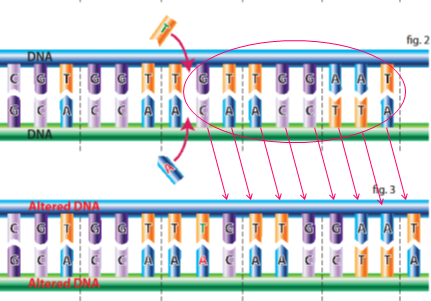 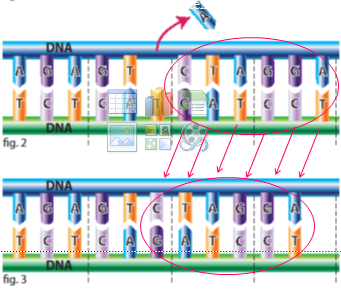 [Speaker Notes: The same thing happens in a frameshift mutation.  As individual base pairs are added or deleted, all the rest of the base pairs shift to the right or to the left.  Codons are rearranged, and the meaning of the information they carry is changed.]
Review2 that affect a single gene
2
Gene
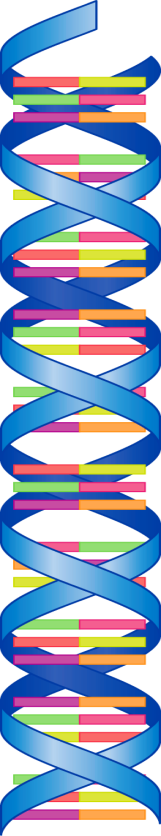 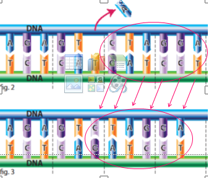 Sequence/Point Mutation
Frameshift Mutation
[Speaker Notes: Before we move on, /let’s review the two kinds of mutations that affect a single gene.  / A sequence mutation or point mutation changes the gene at a single point in the sequence by substituting one base for another,  but it doesn’t change the number of base pairs in the gene. /  A frameshift mutation adds or loses a base pair, shifting the rest of the bases either to the right or the left.]
Mutations can affect:
An entire chromosomes
Gene duplication

Gene deletion

Gene inversion

Translocation
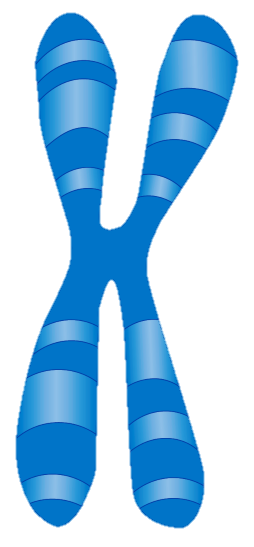 [Speaker Notes: The four kinds of mutations that can affect entire chromosomes are quick and easy to explain.  They are: gene duplication…]
Mutations can affect:
An entire chromosomes
Gene duplication

Gene deletion

Gene inversion

Translocation
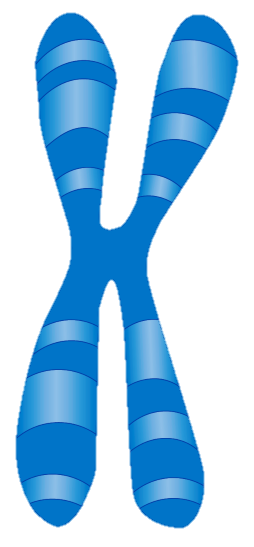 [Speaker Notes: Gene deletion…]
Mutations can affect:
An entire chromosomes
Gene duplication

Gene deletion

Gene inversion

Translocation
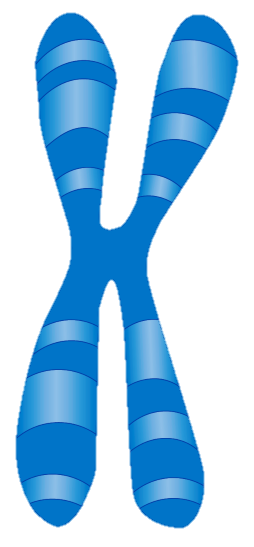 [Speaker Notes: Gene inversion…]
Mutations can affect:
An entire chromosomes
Gene duplication

Gene deletion

Gene inversion

Translocation
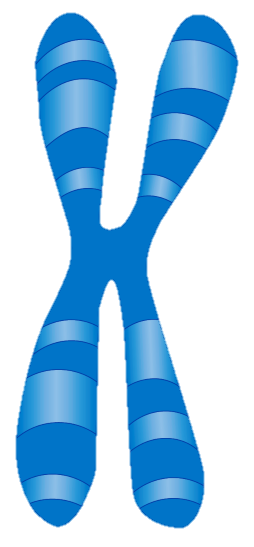 [Speaker Notes: …and translocation]
1. Gene duplication
An entire chromosomes
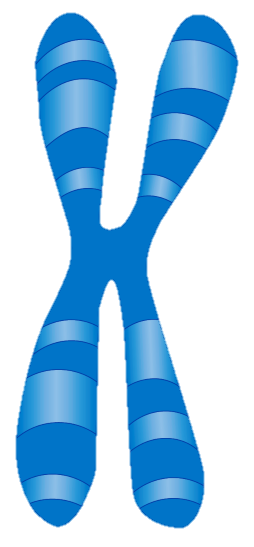 [Speaker Notes: Sometimes instead of a gene being copied once like it should be / it gets duplicated twice.  This is called gene duplication.]
2. Gene deletion
An entire chromosomes
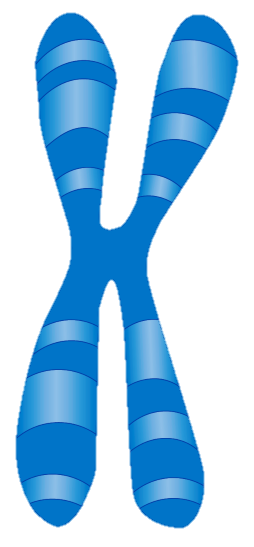 [Speaker Notes: Or an entire gene can be deleted…]
2. Gene deletion
An entire chromosomes
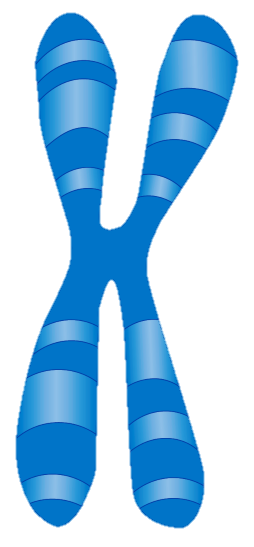 [Speaker Notes: And not appear at all in the new chromosome.  This is called gene deletion.]
3. Gene inversion
An entire chromosomes
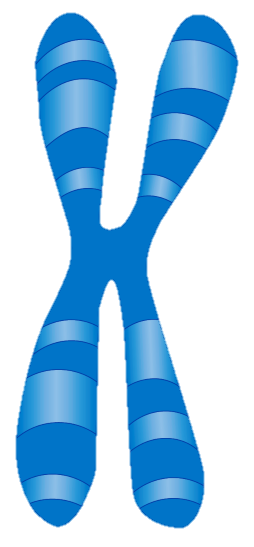 [Speaker Notes: In gene inversion, a whole gene can be flipped around and inserted into the new chromosome backwards.  Notice how the “D, E, F” gene gets turned completely around so that it’s in the opposite order “F, E, D” in the new chromosome.]
4. Translocation
An entire chromosomes
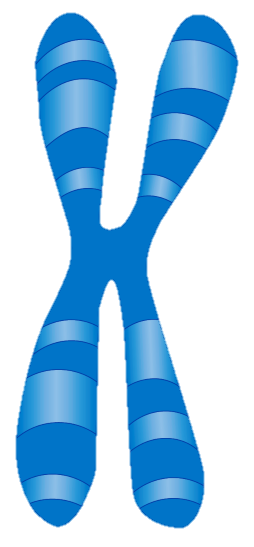 [Speaker Notes: Finally, In translocation, a segment of DNA from one chromosome is moved to another chromosome.  Here you see a piece of chromosome 1 ends up on chromosome 2 and a piece of chromosome 2 ends up on chromosome 1.]
Mutationsin Cell Division
Mitosis
Meiosis
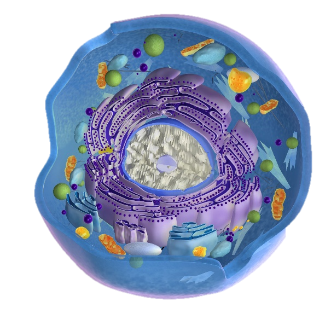 Not passed on to offspring
Can be passed on to offspring
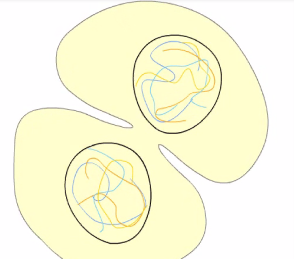 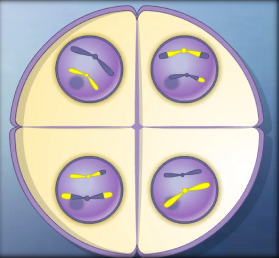 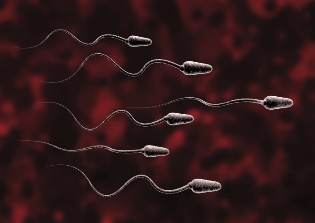 [Speaker Notes: Any of the mutations we have discussed can happen during either mitosis or meiosis.  / Only mutations that happen during meiosis are inherited by offspring.  Mistakes that happen during mitosis cannot be passed on the next generation.]
Effects of mutations
How serious the results of a mutation are depends on:

The type of mutation

The number of genes involved

The location of the mutation
[Speaker Notes: How serious the results of a mutation are depends on the type of mutation, the number of genes involved, and the location of the mutation.]
Effects of mutations
A mutated gene can produce a protein that doesn’t function properly.

A cell could lose its ability to make one of the proteins it needs.

Some mutations can cause genetic disorders.
[Speaker Notes: A mutated gene can produce a protein that doesn’t function properly any more.  Or the cell could lose its ability to make a certain protein at all!  Some mutations can cause genetic disorders.]
Philadelphia chromosome
[Speaker Notes: For example, a translocation between chromosome 9 and 22 is called a Philadelphia chromosome and is associated with various kinds of leukemia.]
Some genetic disorders
PKU 
Cystic Fibrosis
Williams Syndrome
Breast and ovarian cancer
Sickle Cell Disease
Albinism
Tay-Sachs Disease
[Speaker Notes: Other examples of genetic disorders include Cystic Fibrosis, certain cancers, and Sickle Cell Disease]
Rarely, if ever, is a mutation beneficial.

Sickle Cell Disease
(better able to survive Malaria)
[Speaker Notes: Rarely, if ever, is a mutation beneficial.  The mutation that causes Sickle Cell Disease does allow people to combat Malaria.  So someone who lives  in a place where Malaria is common might be benefitted in the fight against Malaria, but he or she would still have to deal with the Sickle Cell Disease.]
mutations
It’s important to understand mutations because of the important role they are supposed to play in the theory of evolution. 

Origins 101
[Speaker Notes: It’s important to understand mutations because of the important role they are supposed to play in the theory of evolution. / To understand the theory of evolution and whether mutations are capable of playing the role suggested for them, watch the series of videos called Origins 101.]
Recorded at
Chattanooga Public RadioSM
Classical 90.5 WSMC
Original Graphics by
Ron Hight
Susan Landon
Images By
Images may appear on more than one slide.  Citation is given on the first slide where each image appears.
[2] DNA, chromosome, and cell, Susan Landon
[2a] Photo of Table of Contents page, Ron Hight 
[2c] Book 177425492, badahos, Thinkstock, Thinkstock Image Subscription Agreement
[3a] Mitosis animation, purchased from Edumedia, https://www.edumedia-sciences.com/en/a70-mitosis
[3b] Meiosis animation, purchased from Edumedia, https://www.edumedia-sciences.com/en/a418-meiosis
[4a] DNA Susan, Landon
[4b] Chromosome, Susan Landon
[7b] Point mutation, Ron Hight
[8] Nucleotide bases, Susan Landon
[11] Frameshift deletion, Ron Hight
[13] Frameshift insertion, Ron Hight
Images By
[23a] Gene duplication, Ron Hight
[24a] Gene deletion, Ron Hight
[26a] Gene inversion, Ron Hight
[27a] Translocation, Ron Hight
[28a] Cell 000045876032 7activestudio, Getty Images (US), Inc. Subscription
[28b] Sperm cell 178755818, ThorstenSchmitt, Thinkstock, Thinkstock Image Subscription Agreement
[31b] Chromosomes 134153911, somersault18:24, Thinkstock, Thinkstock Image Subscription Agreement
Special Thanks


Tim Trott, PhD
Biology Professor, Southern Adventist University

Foundation for Adventist Education
© Origins Curriculum Resources 2015
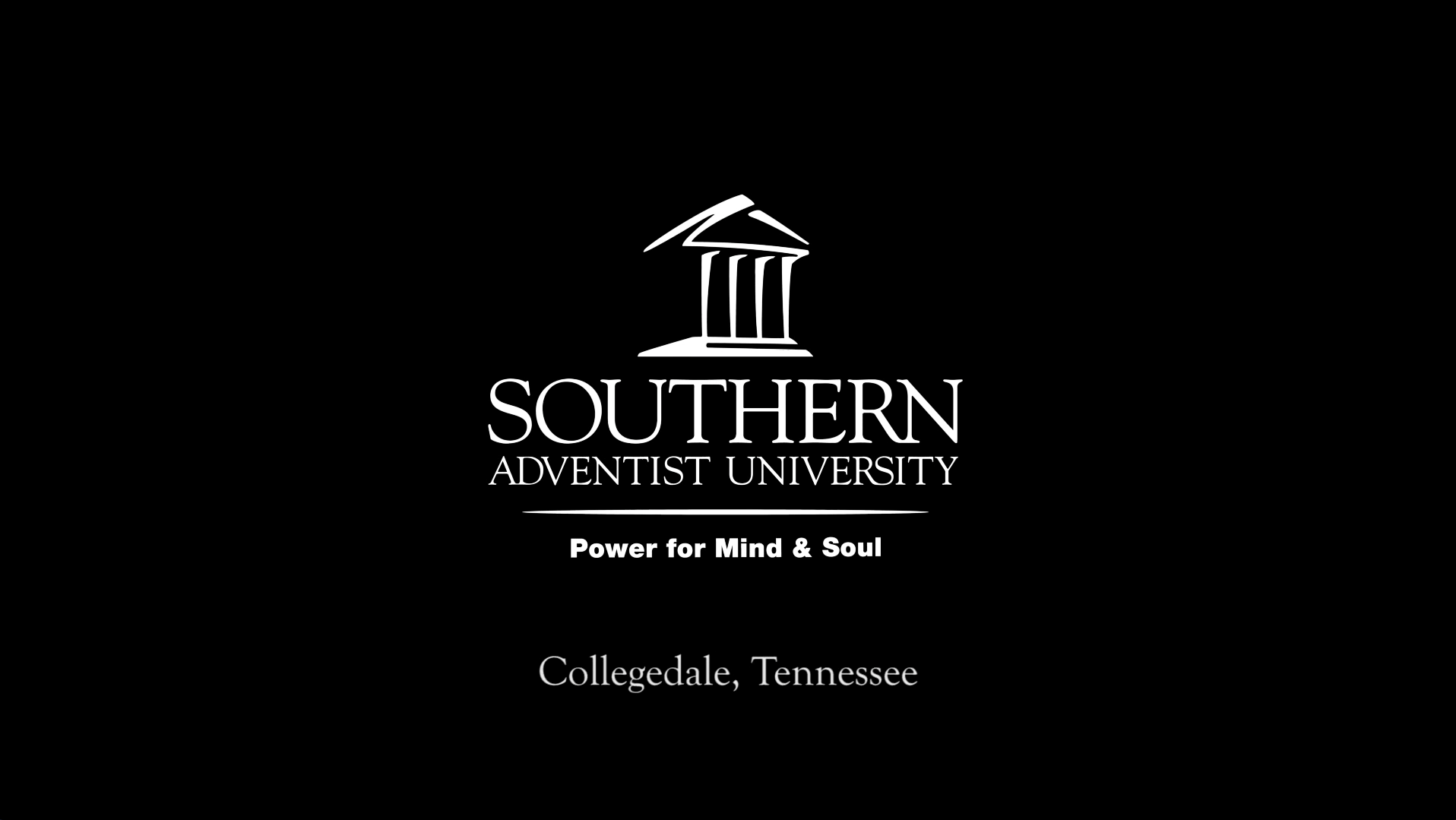 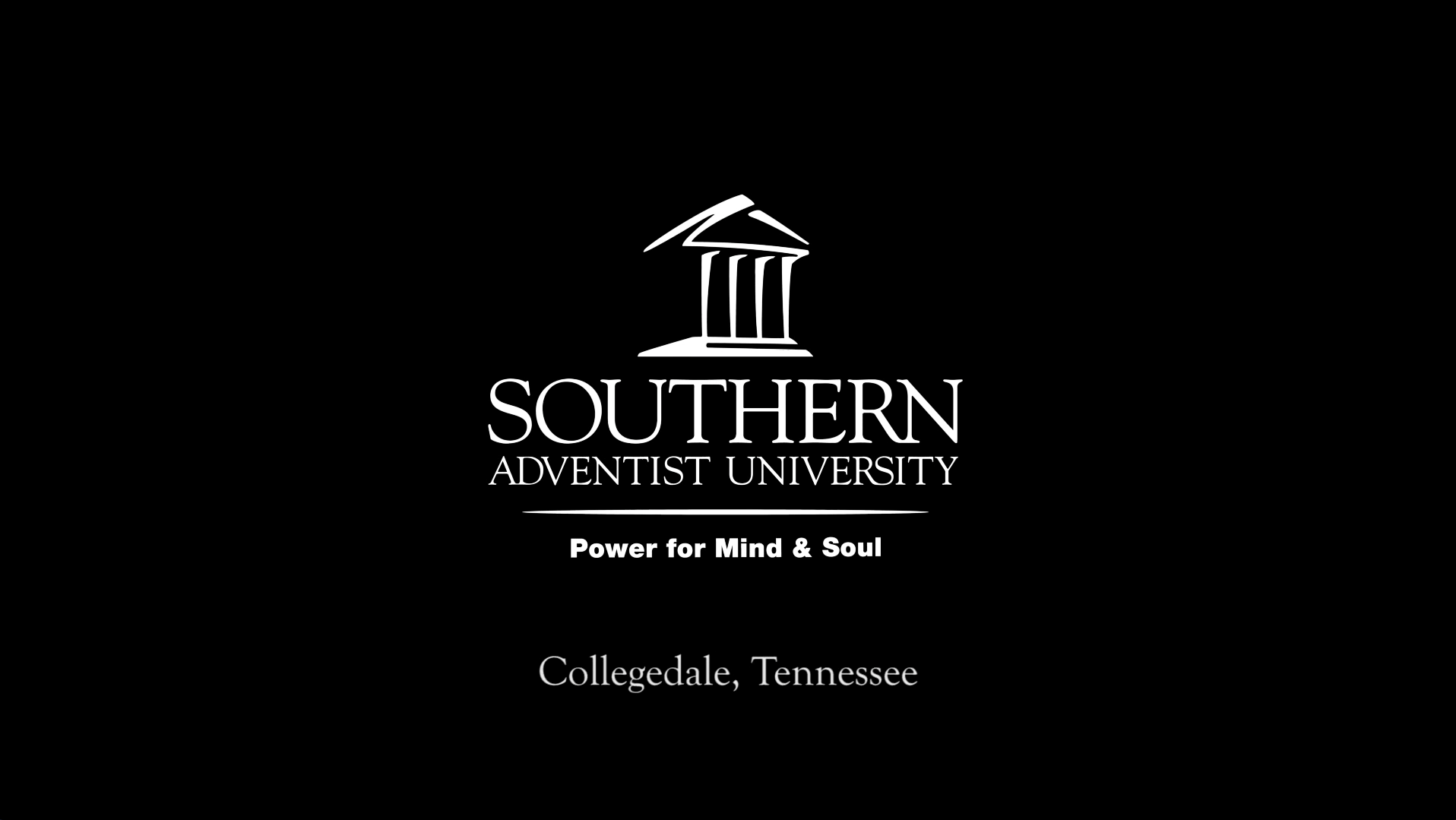 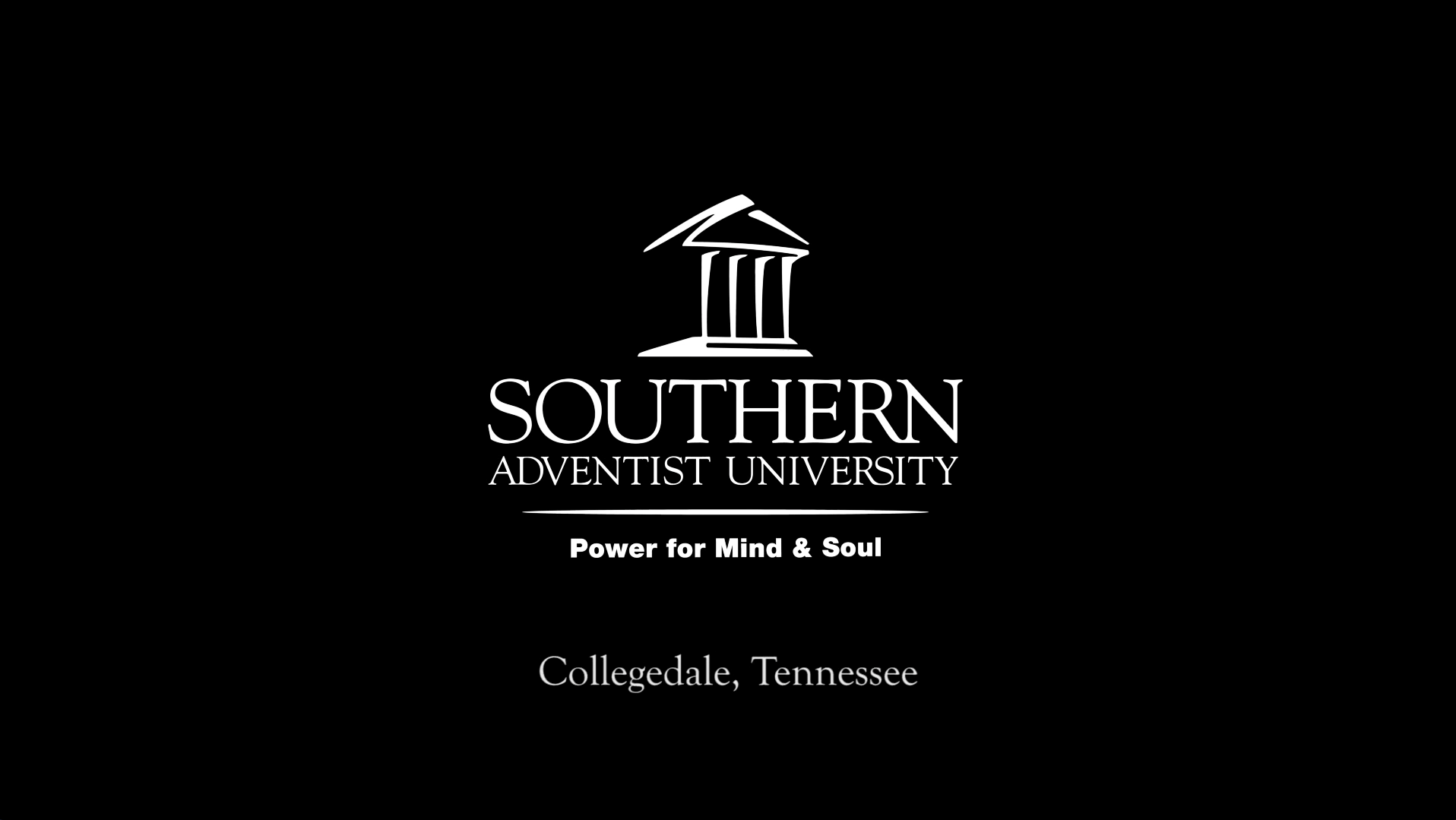 © Southern Adventist University 2015
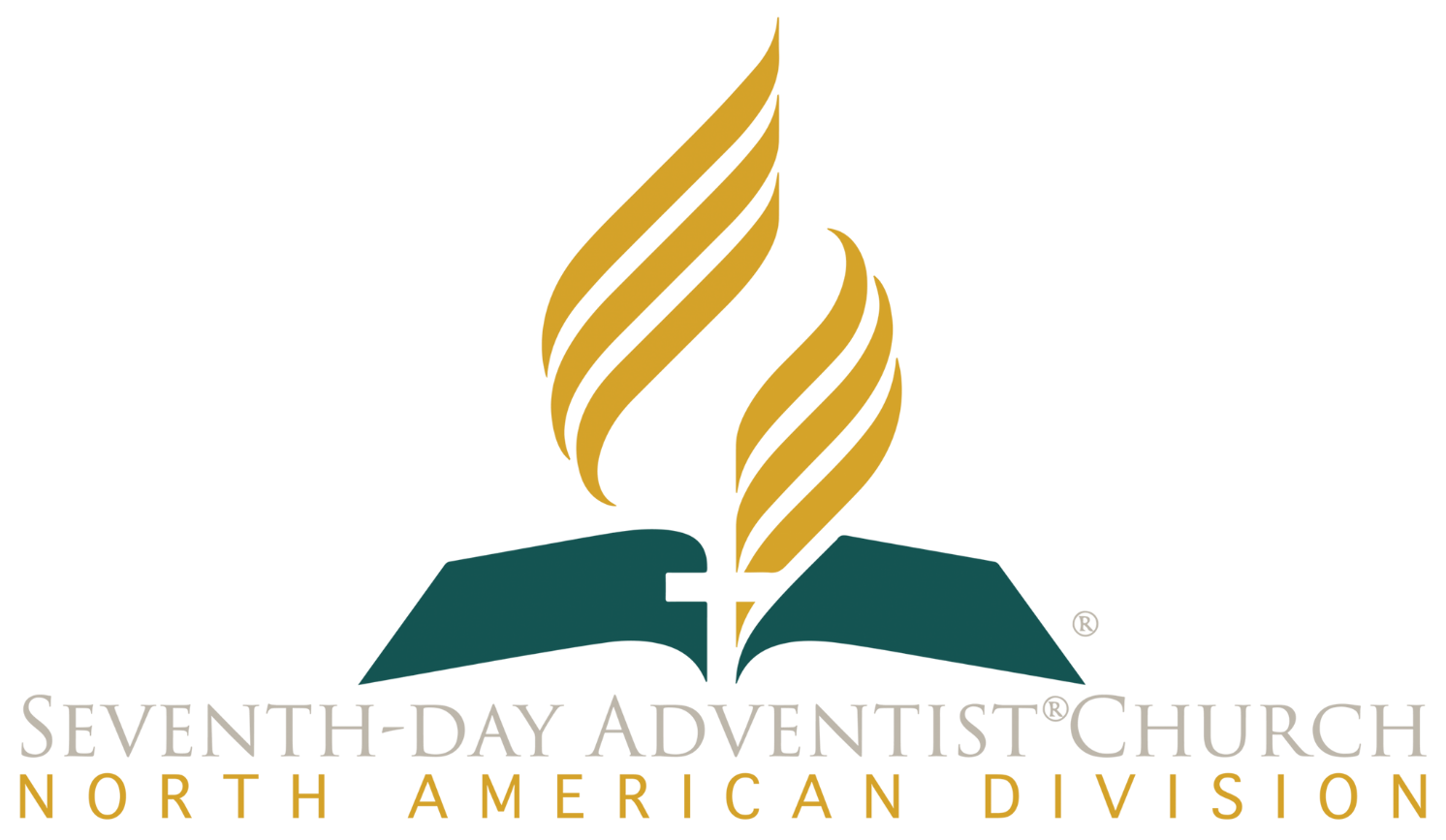 © Seventh-day Adventist North American Division 2015
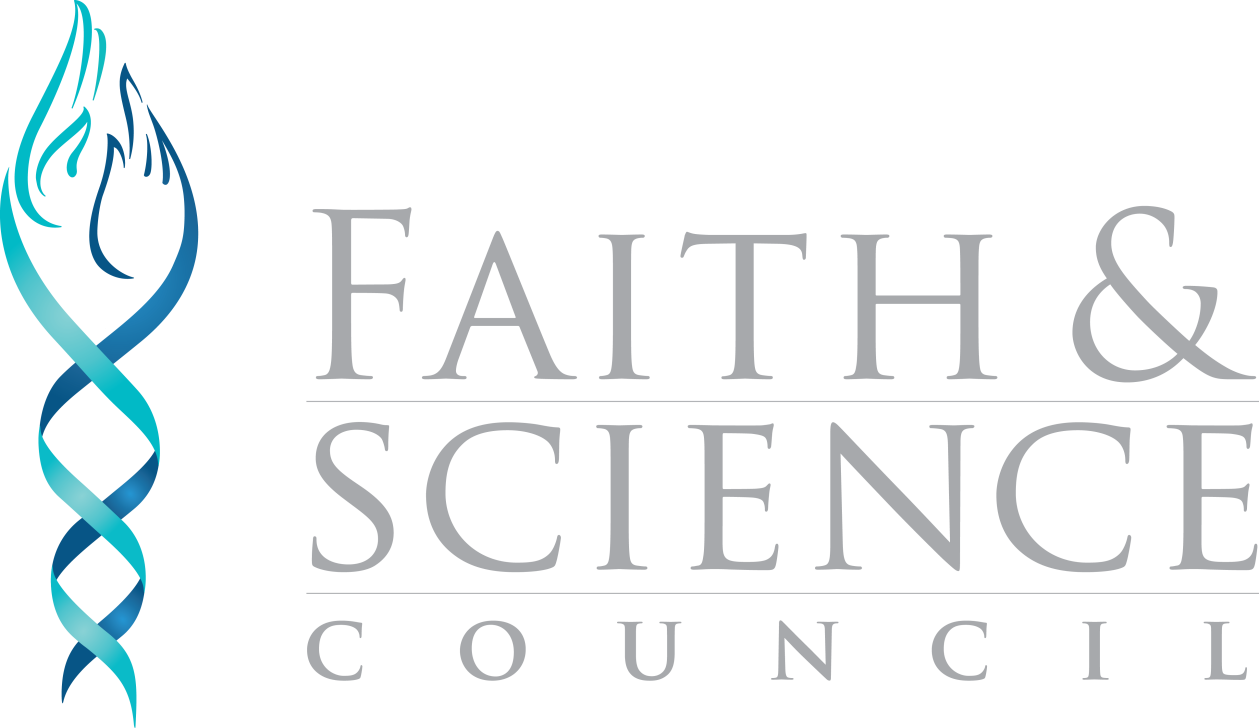 © General Conference of Seventh-day Adventists 2015
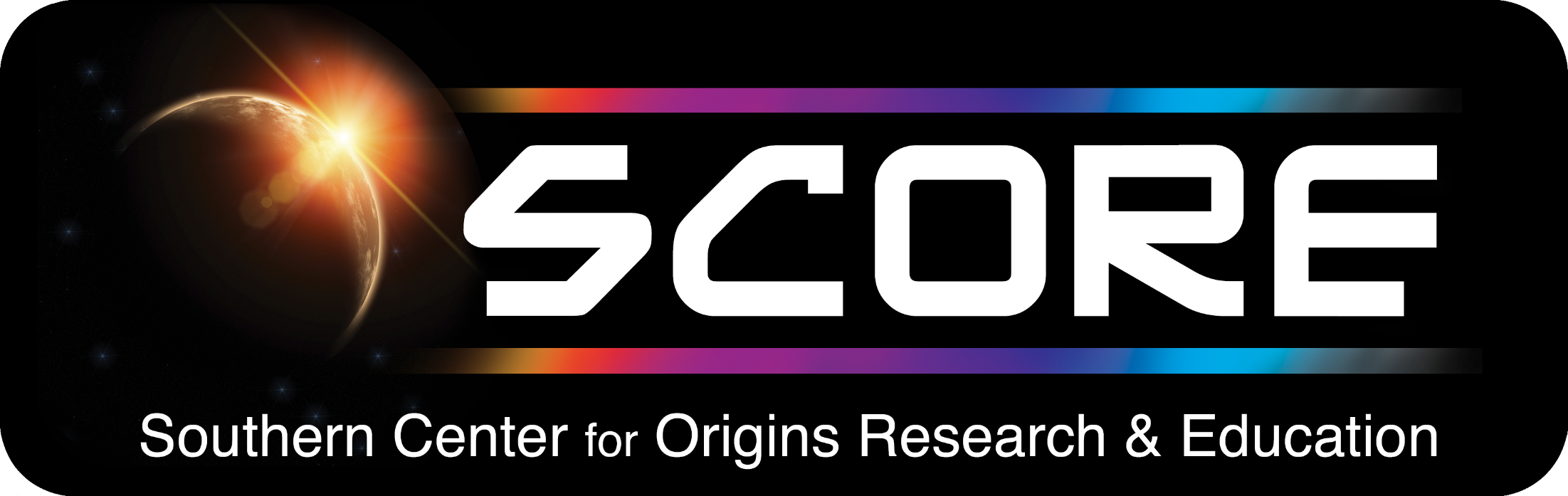 © SCORE Southern Center for Origins Research & Education 2015